LANGUAGE  PROBLEM ÇÖZME BECERİSİ
CANIM
VELİ OTURUMU
0-6 Yaş Çocuğunda Problem Çözme Becerisi
01
Anne- Babaların Rolü
02
BUGÜN NE KONUŞACAĞIZ
Anne-Baba Tutumlarının Etkisi
03
Problem Çözme Becerisini Geliştirmek
04
05
2
Çocukların Problem Çözmede Kullanabilecekleri Beş Aşamalı Bir Strateji
0-6 YAŞ ÇOCUĞUNDA PROBLEM ÇÖZME BECERİSİ
0-6  yaş, çocukların gelişimlerinin oldukça hızlı ve etkili olduğu, gelişim alanlarının desteklenmesi gereken kritik bir süreci oluşturmaktadır.
Çocukların küçük yaştan itibaren karşılaştıkları problemlere kendisinin çözüm yolu bulmasına fırsat tanımak bilgisini, becerisini ve yeteneğini kullanmasını sağlar.
Çocuğun aktif bir şekilde öğrenme sürecine katılımını, araştırma yapmasını, karşılaştığı problemlere çözüm bulmasını, planlar yapıp uygulamasını ve başkalarıyla iletişim kurmasını gerektirmektedir.
ANNE-BABANIN ROLÜ
MERHABA
Çocuklar ancak bir problemi çözebildiklerini gördüklerinde kendi gücünün farkına varabilecektir. Anne babanın çocuğa yönelik ortaya koyduğu davranışlar sosyalleşme sürecinde çocuğun çevresini algılamasında ve uygun tepkileri ortaya koymasında önemlidir.
MERHABA
ANNE BABANIN TUTUMLARNIN ETKİSİ
Çocuklarda problem çözme becerisinin özgür ve demokratik aile ortamında geliştirir. Demokratik tutumları arttıkça çocukların birtakım eylemlerin sonucunu tahmin etme becerilerinin de arttığı belirlenmiştir.
Aşırı koruyucu ebeveynlik, çocuğuna yeterli zaman ayıramamanın çocukta içe kapanık bir kişilik yapısı geliştirmektedir.
Ailelerin aşırı koruyucu tutumları arttıkça çocukların problem hakkında soru sorma becerilerinin azaldığı belirlenmiştir.
PROBLEM ÇÖZME BECERİSİNİ GELİŞTİRMEK
KENDİ PROBLEMLERİNİZİN ÇÖZÜMLERİNİ ÇOCUKLARLA PAYLAŞMAK
PROBLEM ÇÖZME BECERİSİ KAZANDIRACAK ETKİNLİKLER
ÇOCUKLARI PROBLEMLE KARŞI KARŞIYA GETİRMEK
DÜŞÜNMEYE İTECEK SORULAR SORMAK
ÇOCUĞUN YAŞAMINA YENİ DENEYİMLER KATMAK
ÇOCUKLARIN PROBLEM ÇÖZMEDE KULLANABİLECEK BEŞ AŞAMALI BİR STRATEJİ
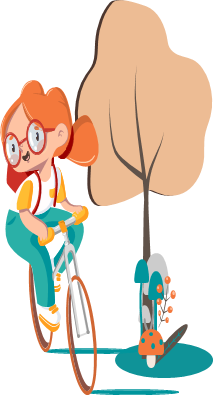 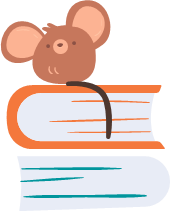 1.KONUŞMA
“Sorununuzu paylaşırsanız, sorun bir bütün olmaktan çıkıp yarıya iner.”Çocukların çoğu ya sorunlarını başkalarına hissettirmez ya da farklı biçimlerde dışa vurur. (Örneğin, küçük kardeşini dövmek, yatmak istememek ya da başkalarının eşyalarına zarar vermek vb.) Bu nedenle, atılacak ilk adım, kendilerini üzen ya da endişelendiren konuyu, çok güvendikleri biri ile konuşabilmelerini sağlamaktır. Çoğunlukla bu kişi anne ya da babadır, fakat sorun anne-baba ile ilgili ise sorunu bir başkası ile konuşması için teşvik edilmelidir.
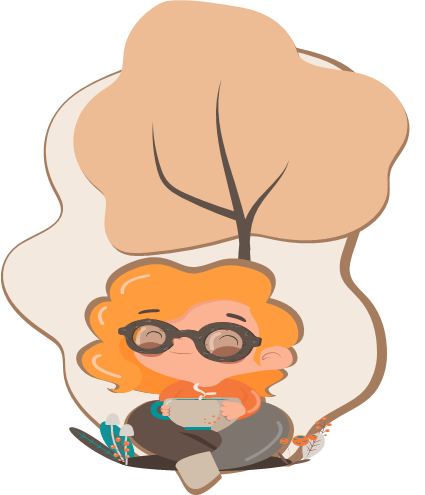 2.DÜŞÜNME
Bu aşamada çocuğa, herhangi bir önlem almadan önce, sorununu tüm ayrıntılarıyla düşünmesi gereği hatırlatılır. Düşüncelerini netleştirmesi ya da yeni fikirler üretmesi için önerilebilecek yöntemler:Resim yapmak,
“İyi” ve kötü” şeyler listesi hazırlamak,
Sorun hakkında farklı biçimde biten öyküler yazmak,Fikir jimnastiği yapmak.
3.HAREKETE GEÇME
“İyi formüle edilen bir problem yarı yarıya çözülmüş demektir.”Bu aşamada çocuğunuzun aşağıdaki noktalara dikkat ederek hazırlayacağı, uygulamaya yönelik bir eylem planı yapmasına yardım ediniz:Uzun süreli hedef – Bu noktada unutmamanız gereken husus, seçilen hedefin başarıya ulaşma olasılığının olması ve sürenin gerçekçi olmasıdır. Bu, istenilen hedefin kısa ve net özetidir.Kısa süreli hedefler – Hedeflerin saptanması çok önemlidir; çünkü küçük adımlarla işe başlanırsa, eylem planını sürdürme olasılığı artar. Hedeflerin çok somut olmasına gayret edilmeli ki, başarı gözle görülebilsin.
4.DENETLEME
Çocuğun işine gereğinden fazla karışmanın sonuç üzerinde istenmeyen etkileri olur. Bu nedenle, bir gözden geçirmenin yararlarından söz ettikten sonra, çocuğunuzla oturup ne tür bir kontrol mekanizmasının daha yararlı olacağı konusunda konuşun. Bu konuda bir başkasının yardımını istiyorsa (arkadaşı, öğretmeni ya da anne veya babası) eylem planının bir parçası olarak, bu kişiyle sürekli iletişim halinde olasını sağlayın. Ayrıca, kendi kendine denetlemesi için onu teşvik edin ve bu konuda önerilerde bulunun. (Örneğin, günlüğüne not alabilir, yatak odasının duvarına bir grafik hazırlayıp asabilir vb.)
5.ÖDÜLLENDİRME
Bu aşamada problemini çözebildiği için çocuğun ödüllendirilmesi gerekir. Fakat bundan daha önemlisi, yavaş ilerleme kaydediyorsa veya başarısız olduysa bile, gösterdiği “çaba” için onu ödüllendirmeyi unutmayın. Ödüllerinizi hazırlarken, amaca uygun olmalarına dikkat edin ve abartmayın. Pek çok çocuk için anne-babalarıyla geçirecekleri birkaç özel saatin çok büyük önemi vardır. Bir başka ödül, çok istediği bir şeyin satın alınmasına yapacağınız maddi katkı olabilir.
Beş Aşamalı Stratejinin Uygulamasıyla İlgili Bir Örnek
Problem : Gözlük taktığı için alaya maruz kalma
8 yaşında bir kız çocuğu, gözlük takmaya başladıktan sonra giderek utangaçlaşmış ve dışarıya çıkma konusunda isteksiz davranmaya başlamıştır.
KonuşmaGözlük takma konusundaki duyguları hakkında konuşurken, gözlüğüyle sınıftaki çocukların sürekli alay ettiği ortay çıkar.
Harekete geçmeUzun süreli hedef: Gözlüğünü yılbaşına kadar aksatmadan takmak ve kendisi ile alay edenleri umursamayacak kadar cesur bir insan olmaya çalışmak.Kısa süreli hedefler: Kendisi ile alay edenlere yanıt vermek için en kısa zamanda çalışmalara başlamak(örn. Anne-babayla alıştırma yapmak), gözlükleri olan küçücük bir ayı alıp cebine koymak ve böylelikle daha cesaretli davranışlarda bulunmak (ya da başucuna gözlüklü bir ayı resmi çizmek), gelecek hafta içinde daha uzun süre gözlük takmak, bir ay içinde alaylarda bir azalma olmazsa, anne ya da babanın alay eden çocukların öğretmenleri ile konuşması.
DüşünmeAnne-baba ona şu şekilde yardım edebilir: önce kendisiyle alay eden çocukları tek tek hatırlamasını sağlamak ve daha sonra kendisiyle alay etmeyen çocukların sayısının daha fazla olduğuna dikkat çekmek, gözlük takan insanların bir listesini yapmak, bu insanların, kendileri ile alay edildiği takdirde yanıt olarak neler söyleyebileceğini düşünmek.
DenetlemeBirisi alay ettiği zaman anne ya da babayla konuşulacak,Gelecek ay içinde gözlüğü taktığı, fazladan her bir saat için kumbarasına para atılacak..
ÖdüllendirmeBir ay sonra anne ya da baba kumbarasındaki parasını iki katına çıkaracak ve çok istediği özel bir şeyi satın alacak.
KAYNAKÇA
https://www.ustunyeteneklicocuklar.com/cocuklarin-problem-cozmede-kullanabilecekleri-bes-asamali-bir-strateji/
https://slidesgo.com/theme/language-school-newsletter-2#search-Education&position-4&results-2971
https://akyazi.meb.gov.tr/www/tum-kademelere-yonelik-problem-cozme-becerisi-dokumanlari-yayinlandi/icerik/1032
https://www.ustunyeteneklicocuklar.com/cocuklarin-problem-cozmede-kullanabilecekleri-bes-asamali-bir-strateji/